資料１-２
今後のスーパーシティ協議会の進め方について
1
①協議会での意見交換の内容
スーパーシティ型国家戦略特区の手続きとして、国が設置する区域会議では、規制の特例措置を伴う事業や特定事業（データ連携基盤整備事業を含む）の内容、実施主体等を記載した区域計画の案（基本構想）を作成する。
当協議会では、以下の項目について意見交換を行う。
　（１）府市が作成する全体計画※
　（２）府市から区域会議へ提案する区域計画の素案（基本構想案）
　　　※地元自治体として大阪のスーパーシティがめざす姿、指定区域で実施する先端的サービス及び
　　　　 規制改革の内容等を全体的かつ網羅的に取りまとめるもの
【地元での検討】
【区域会議】
諮問会議、総理大臣認定
大阪府・大阪市スーパーシティ構想
規制所管省庁による規制改革の実現／検討
区域会議による検討
府市、推進主体の協議に　よる内容の深掘り・整理
協議会での意見交換
府市におけるとりまとめ
府市より区域会議へ提案
全体計画
区域計画
うめきた２期、夢洲で実施する
先端的サービス
区域計画の案
(基本構想)
区域計画の素案（基本構想案）
規制改革を伴うもの
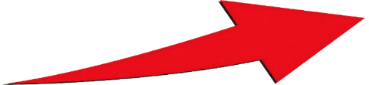 2
②検討体制（案）
全体計画の作成及び推進並びに基本構想案の作成に向け、下記体制を構築
大阪スーパーシティ協議会
スーパーシティ・アーキテクト
・指導、助言
大阪府・市
全体計画
たたき台
提案
基本構想
案の提案
府・市
経済界等
府・市
国家戦略
特別区域会議
具体化に向けた庁内検討体制
・サービス毎の事業計画案を全体計画たたき台
  として取りまとめ
・協議会意見を踏まえ全体計画を作成
・全体計画から基本構想案を取りまとめ
全体計画及び基本構想案の作成に向けての意見交換
本会議
【知事、市長、経済界の長等】
幹事会議で議論した内容を意見交換
指示
報告
基本構想の提出
サービス別の検討
府市部局でサービス毎に事業計画の案を作成 ※テーマ・サービスは随時検討
内閣総理大臣
テーマ
移動
医療
まちづくり
幹事会議
【府市（次長部長級）、
経済界理事等】
全体計画たたき台を意見交換
物流
健康
防災
協議会の
意見反映
･･･
サービス
夢洲コンストラクション、大阪パビリオン、空飛ぶクルマ、
自動運転、うめきたパークネス、データ連携、MaaS、…
協議・調整
事業実施・推進主体
経済界
博覧会協会
民間事業者
府・市
事業を検討・推進
3
③今後のスケジュール
【区域指定】
 2022年3月10日諮問会議決定
            4月12日政令閣議決定
【スーパーシティ協議会】
 2022年６月 第１回：今後の進め方
　　　　　　８月 第２回：全体計画（基本構想案を含む）骨子案について
　　　     12月 第３回：全体計画案（基本構想案を含む）について
【全体スケジュール】
（区域会議開催、基本構想の作成、諮問会議開催)
(関係省庁の支援事業決定)
（規制改革の内容について議論）
●第１回
●第２回
第３回●
全体計画案
全体計画骨子案
●第１回
●第２回
●第３回
全体計画（基本構想案を含む）の作成
・夢洲コンストラクション
・空飛ぶクルマ
・データ連携
・大阪パビリオン
・自動運転
・うめきた２期
・MaaS
・・・
事業検討・推進
4